PRINSIP-PRINSIP TINDAKAN ADMINISTRASI NEGARA
H.S. TISNANTA, DKK
FH UNILA, 2016
Hierarki Peraturan Perundang-undangan
semua tindakan administrasi pemerintah harus menjadi subjek terhadap prinsip legalitas
tidak ada organ atau lembaga negara yang memiliki otoritas kecuali secara ekplisit sudah diatribusikan oleh sebuah norma hukum
otoritas administrasi tidak boleh melawan hukum dalam pengertian yang luas yaitu melawan keputusan yang sudah ditetapkan oleh hirarki otoritas yang lebih tinggi, dan melawan prinsip-prinsip umum dan kebiasaan hukum
Kriteria Legalitas sebagai Dasar Uji Tindakan Pemerintahan
Apakah tindakan pejabat tersebut berdasarkan ketentuan hukum atau tidak ?
Apakah tindakan pejabat tersebut sesuai dengan kewenangannya atau tidak ?
Apakah tindakan pejabat tersebut tidak melampaui kewenangan yang diberikan?
Proporsionalitas
derivasi dari prinsip rule of law yang membatasi tindakan pemerintah dan negara;
untuk mencapai tujuan, pemerintah wajib memilih jalan atau cara yang memiliki beban individual yang paling sedikit;
tindakan pemerintah harus mengutamakan keseimbangan antara hak dan kewajiban penyelenggara negara;
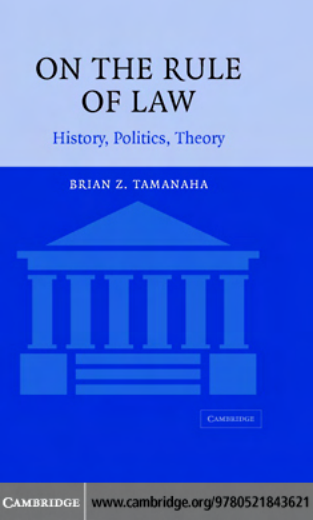 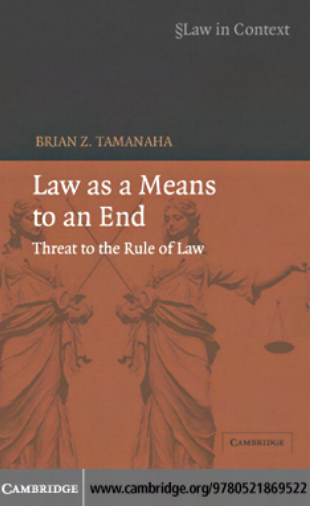